Holocene Jökulhlaups along the Hvítá River and Gullfoss, Iceland
Greta Wells 
14 November 2017
[Speaker Notes: *Hvita = Kvit-au]
Icelandic Jökulhlaups
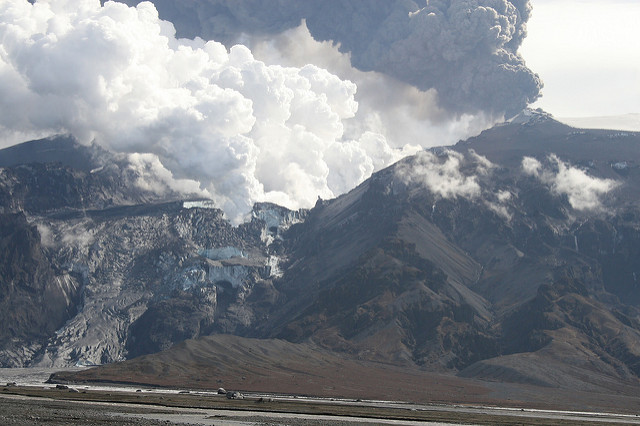 Jökull + laup (“glacier leap”)

Glacial lake outburst floods (GLOFs)

Generated in two ways: 
	1) Geothermal and volcanic 	activity generates meltwater, 	which accumulates in subglacial 	lakes	

	2) Ice-dammed proglacial lake
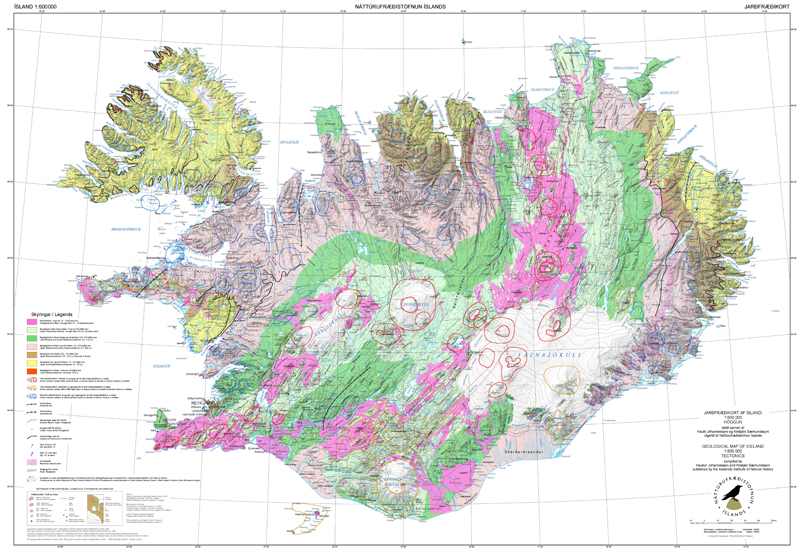 http://www.jokulhlaup.org.uk
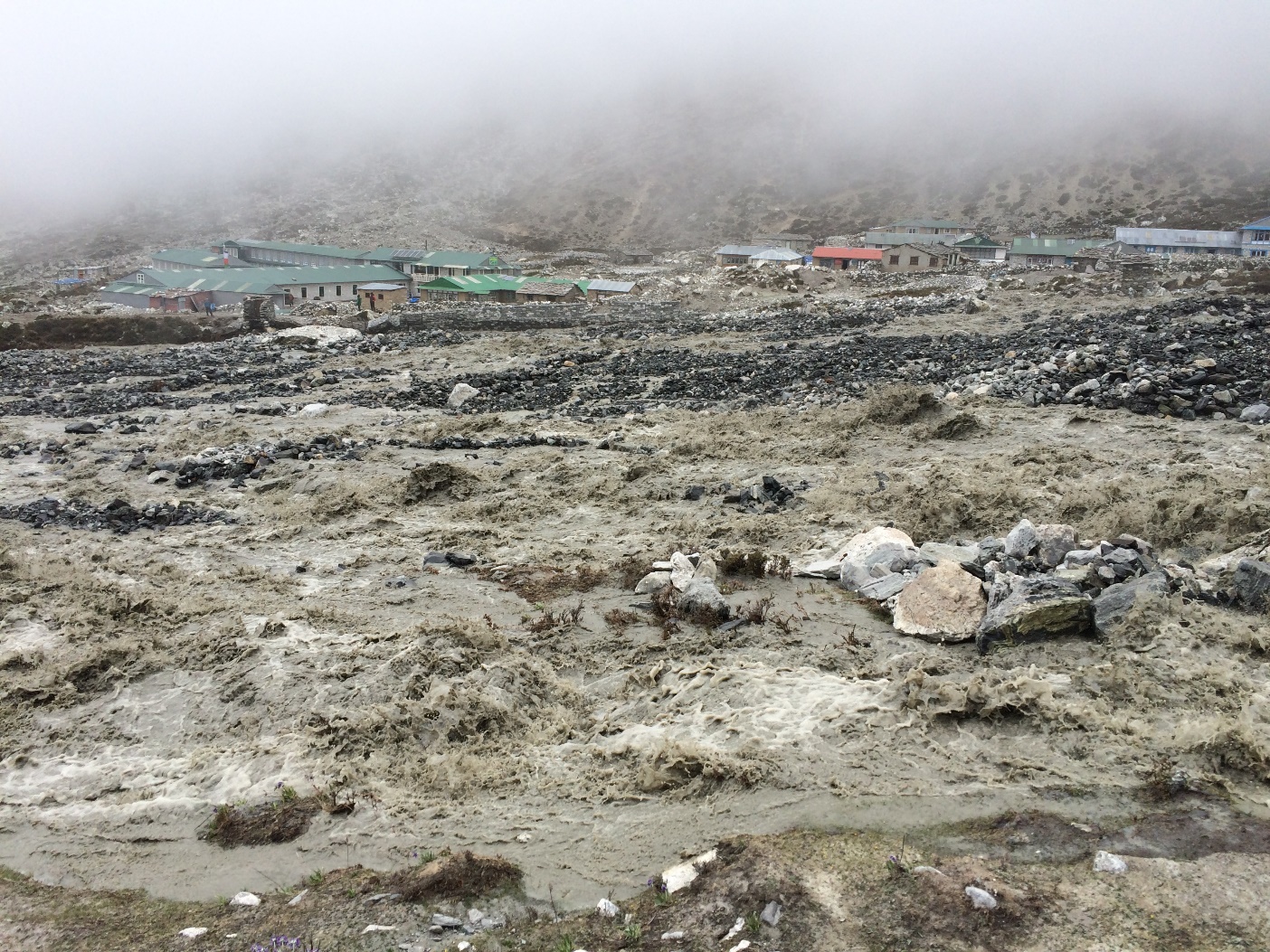 Jóhannesson and Sæmundsson (2009)
[Speaker Notes: Keep in mind, Eyjafjallajokull (2010) jokulhlaup didn’t exceed peak discharge of 15,000 m3 s-1]
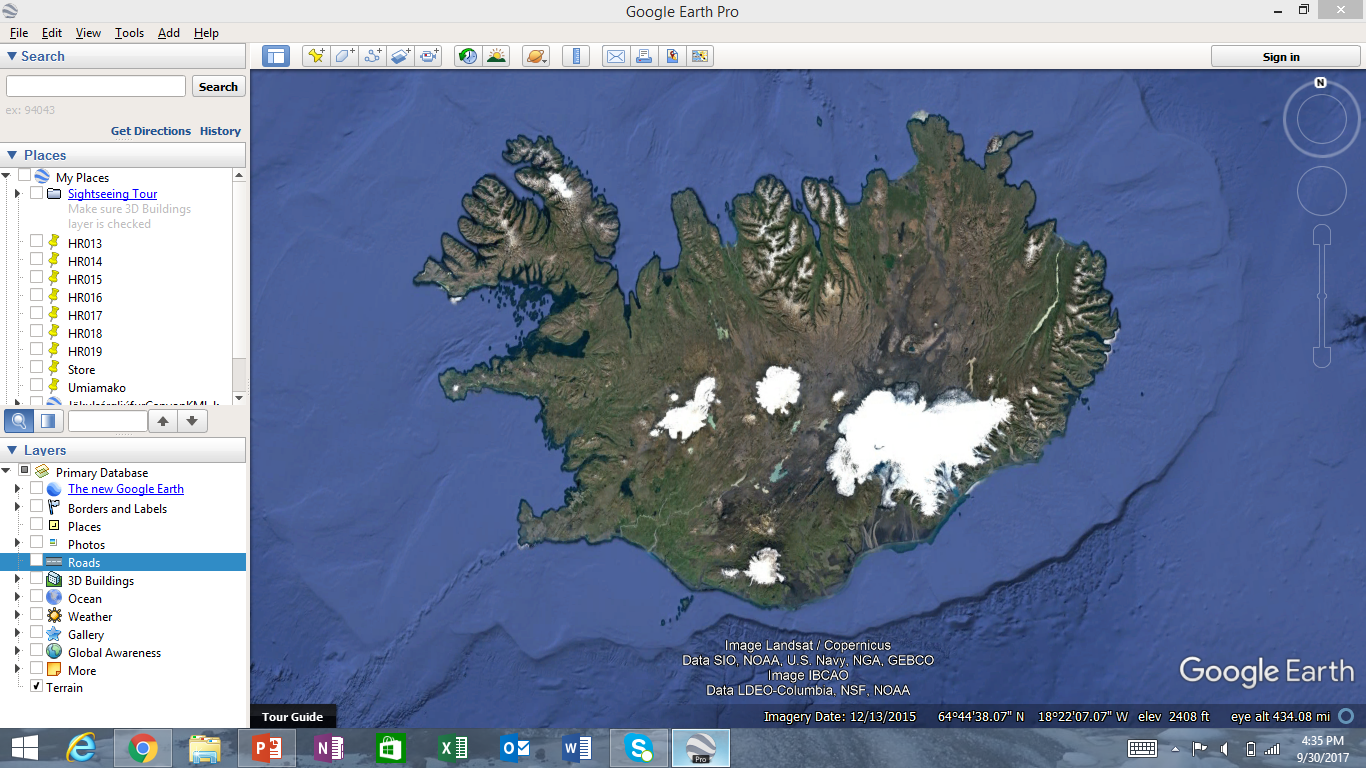 Most research is on volcanogenic jökulhlaups from southern ice caps... 
Any floods from Langjökull or Hofsjökull?
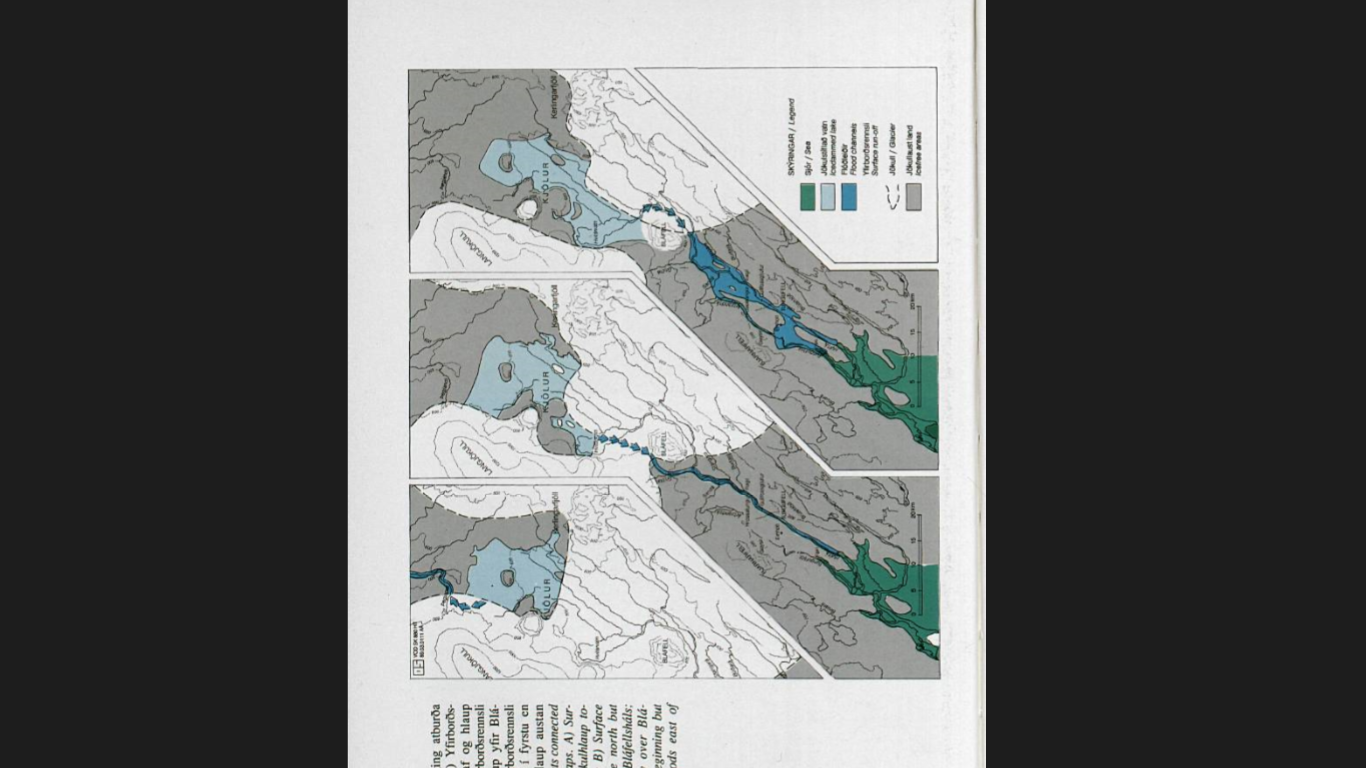 Series of floods drained glacial lake Kjölur ~9500 BP over a period of 100-200 years 
Maximum peak discharge = ~2—3 x 105 m3 s-1
Maximum lake volume =    ~25—30 km3
Tómasson (1993)
[Speaker Notes: 5 ice caps- 10% is ice-covered 
Active arm of MAR, plus plenty of geothermal activity (hot springs, steam vents, mud pots, geothermally-altered clay in a rainbow of colors), BUT no Holocene eruptions beneath L or H 
Most research has been on jokulhlaups from southern ice caps (volcanically active, frequent floods)… BUT have there been any jokulhlaups draining from Langjokull or Hofsjokull?]
Research Objectives
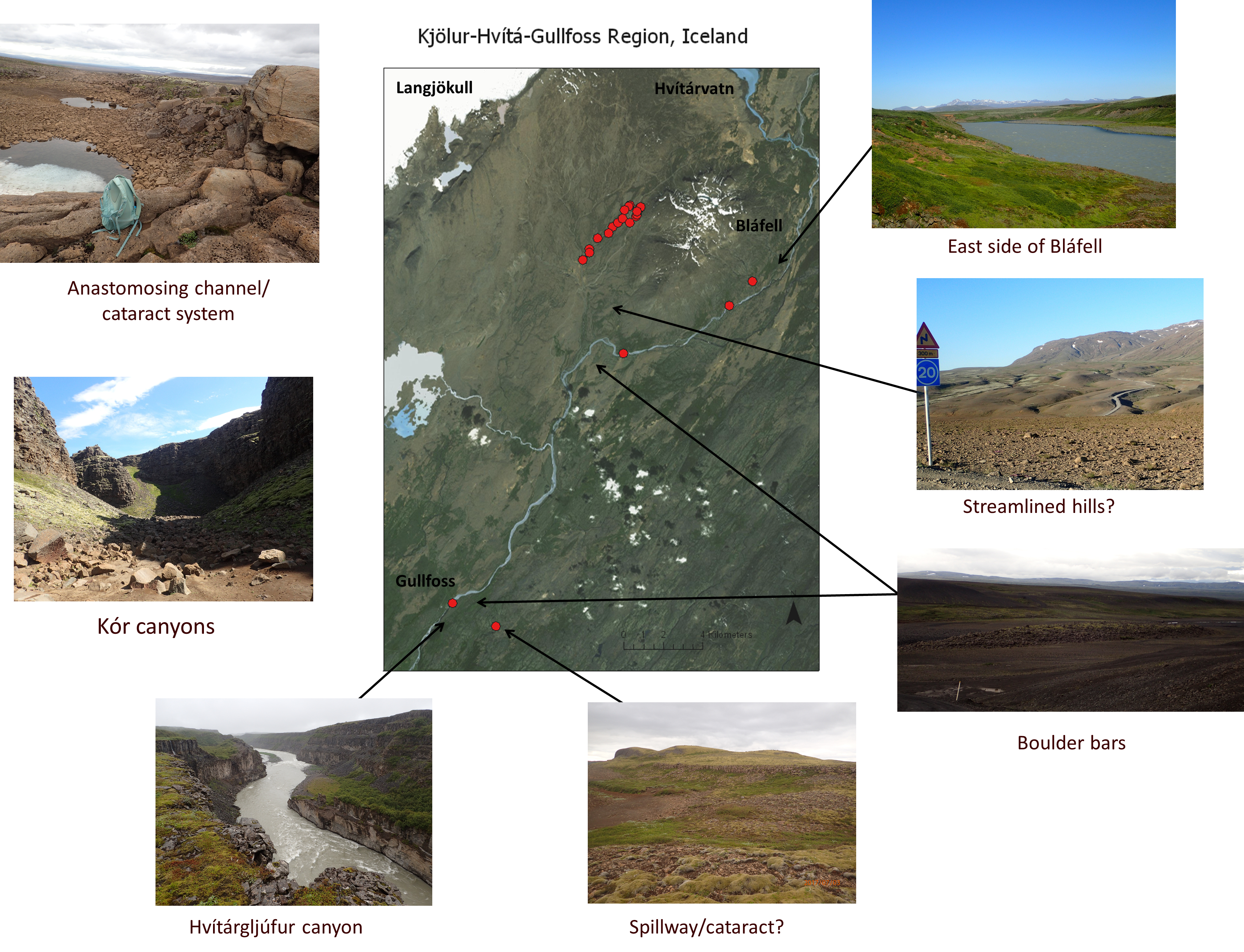 Build on Tómasson’s research to reconstruct a Holocene timeline of the Kjölur jökulhlaups 

Timing
Routing 
Magnitude 
Frequency
[Speaker Notes: *Note: articles are still being translated!  This is (obviously) a key (and missing) piece to the puzzle.  
Try to fill in research gaps 
How can you figure out number of flood events?]
Hvítá River Watershed
“White River” 
Hvítá (185 km) and Sog (22 km) join to form Ölfusá (25 km) 
Hvítá- Ölfusá drainage basin = 6190 km2 (Pagneux et al., 2010)
Periodic winter ice jams 
Popular rafting destination
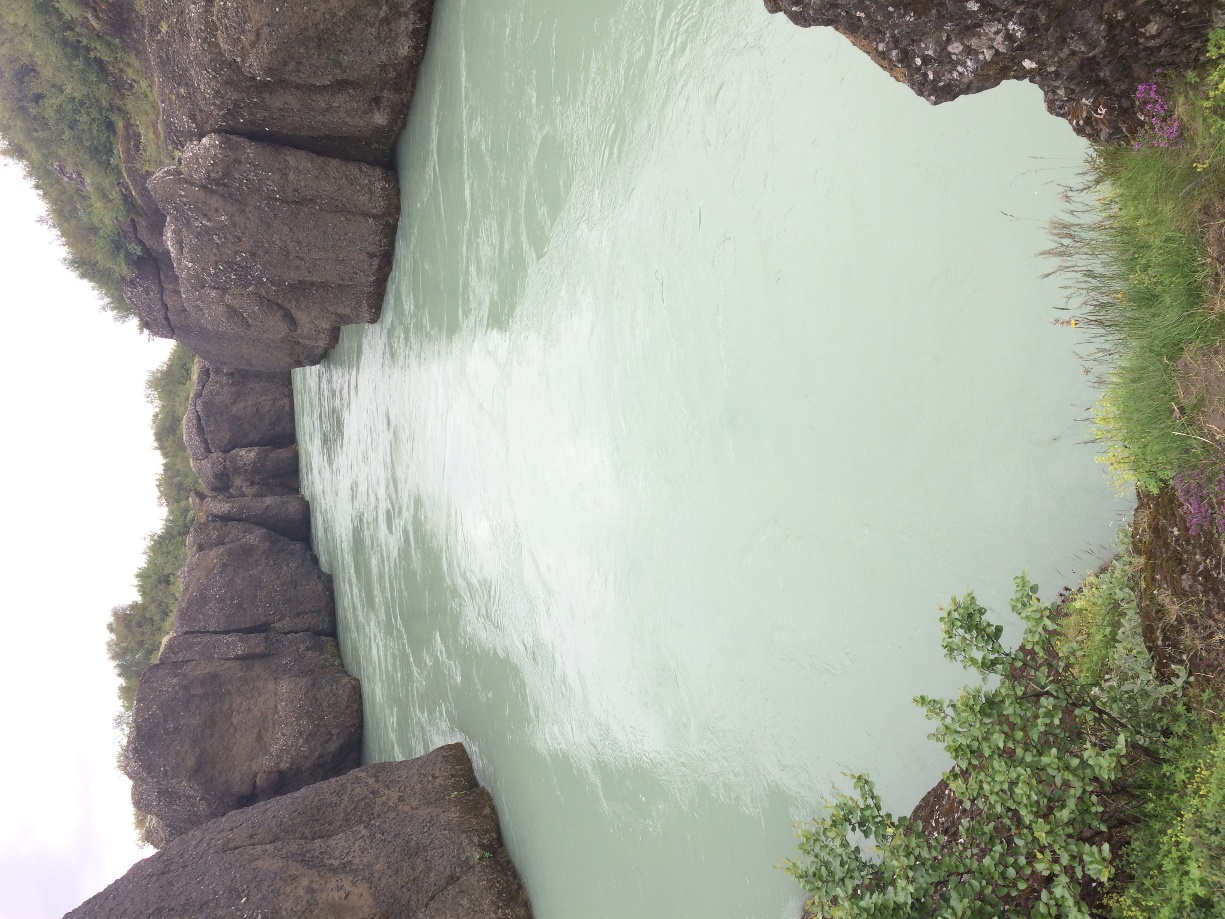 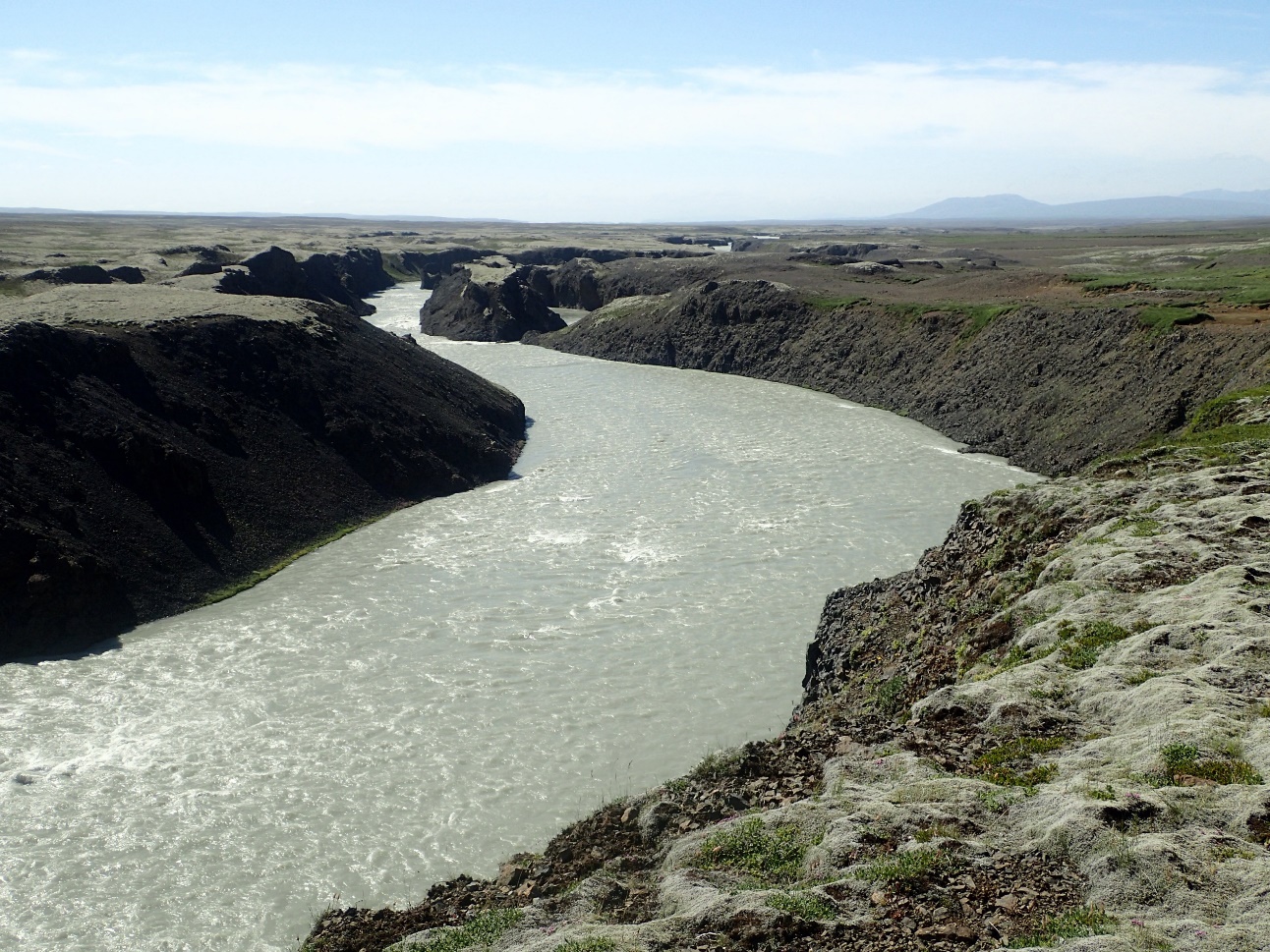 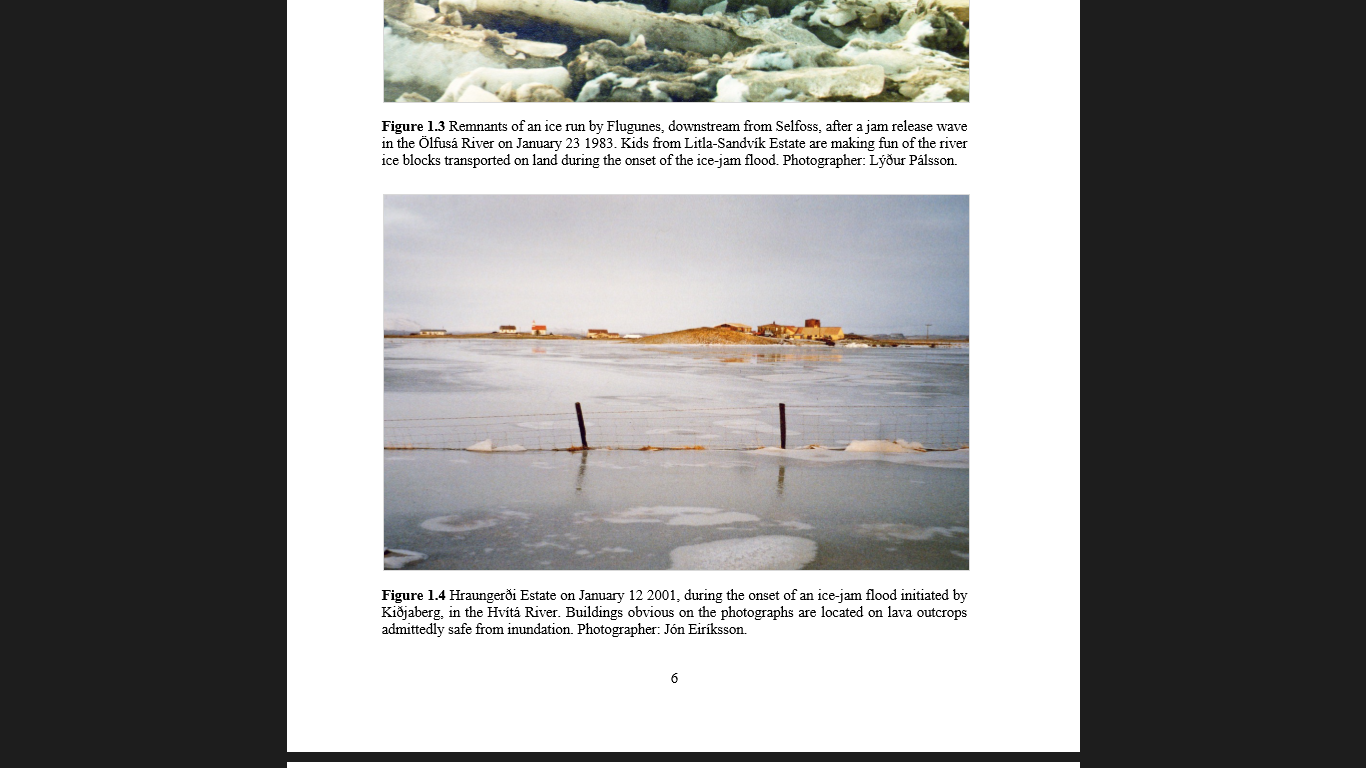 Ice-jam flood in 2001 (Pagneux, 2011)
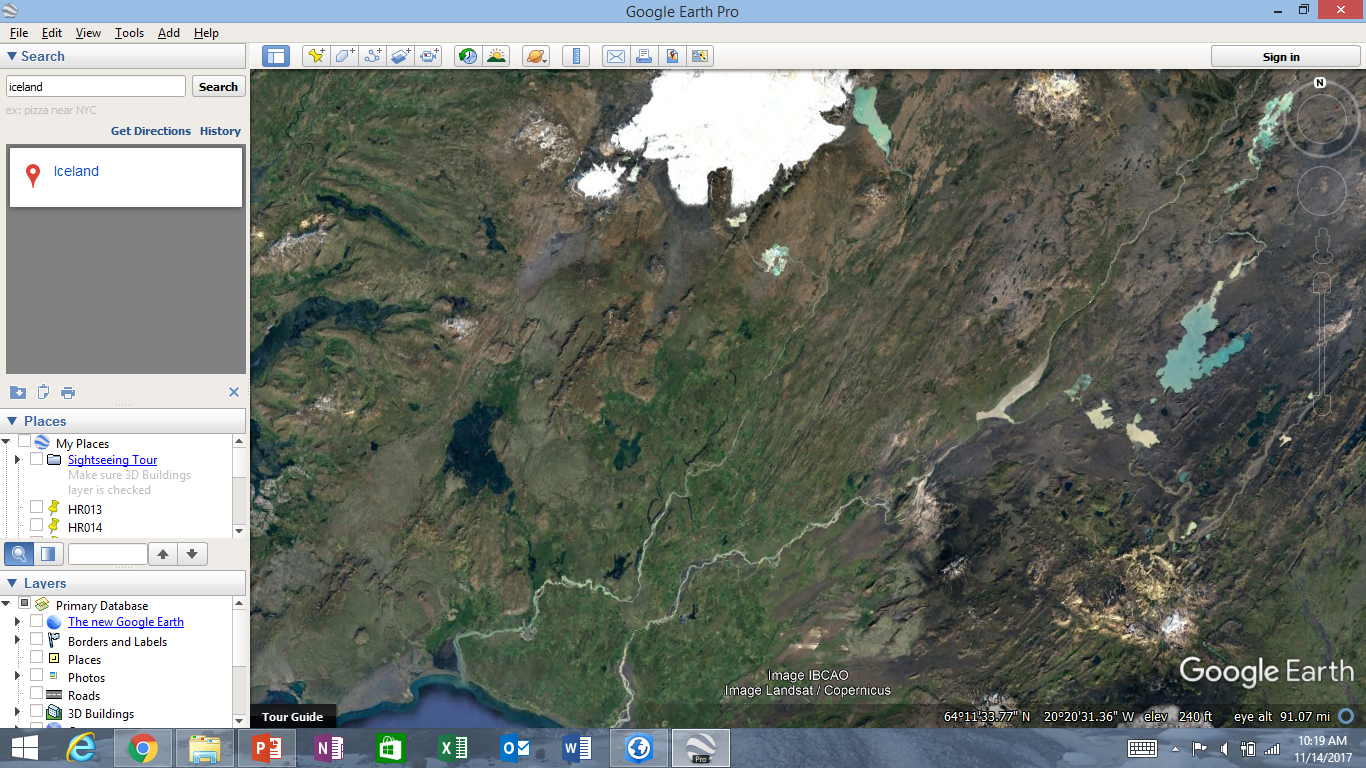 Hvítárvatn
Langjökull
Hvítá
Gullfoss
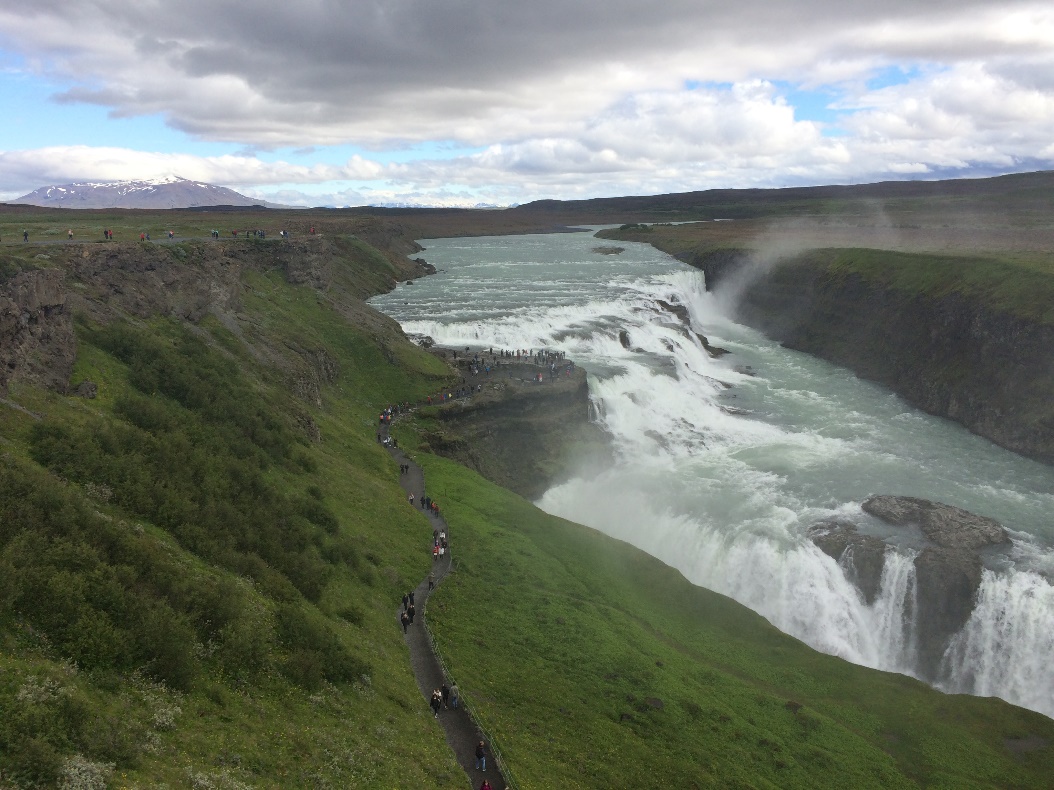 Sog
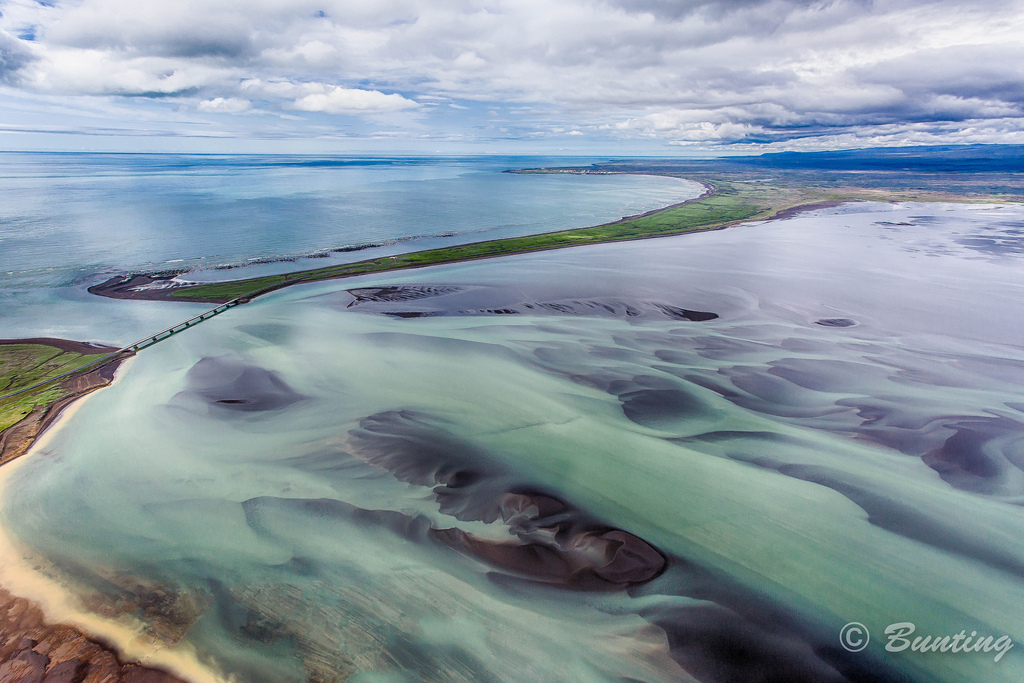 Ölfusá
Objectives
Map the Hvítá drainage basin
Drainage area 
Stream discharge 
Flow direction/watershed delineation
HAND calculations  estimate flood routes and inundation area for different peak discharges 
Compare modeled inundation area with geomorphologic field observations
	E.g. Do erosional landforms occur in zones of greater flow velocity or 			topographic constriction?
Data Sets
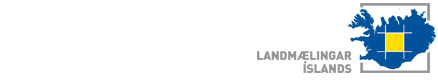 Landmælingar Íslands (National Land Survey of Iceland)
DEM 
Hydrology 	
Glaciers 
Streams/rivers
Ponds/lakes 
Drainage canals/ditches 
 Gaging station data?
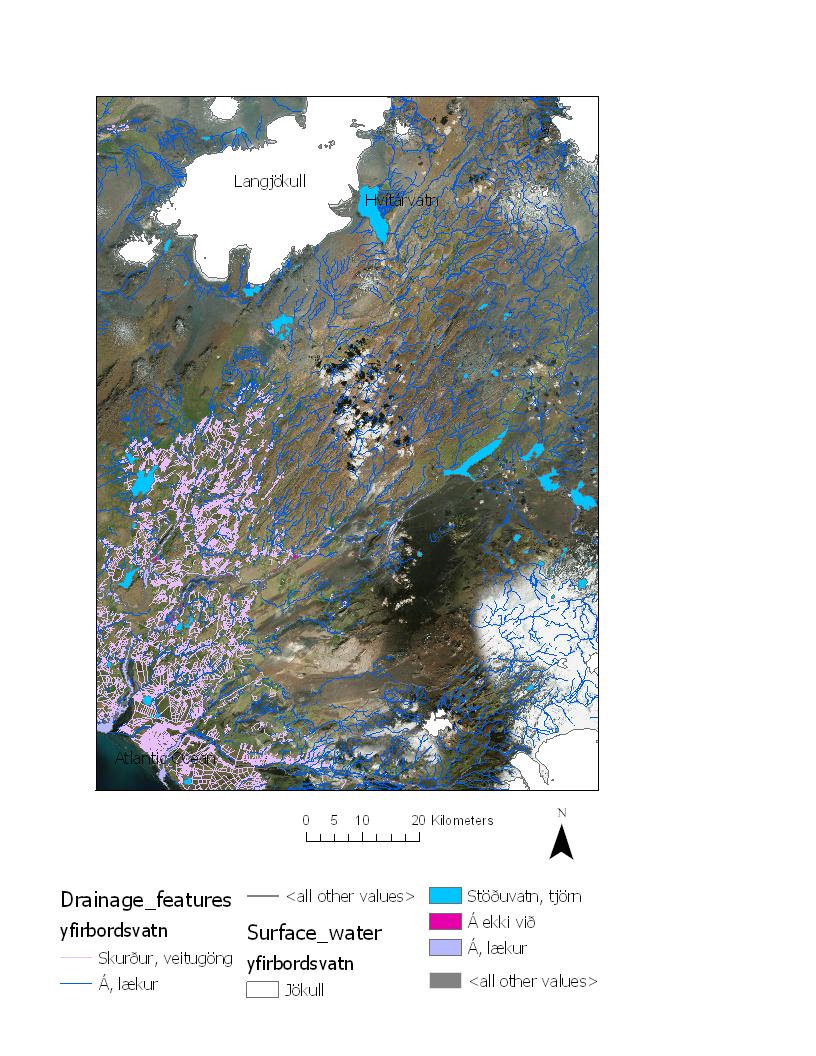 Hydrology
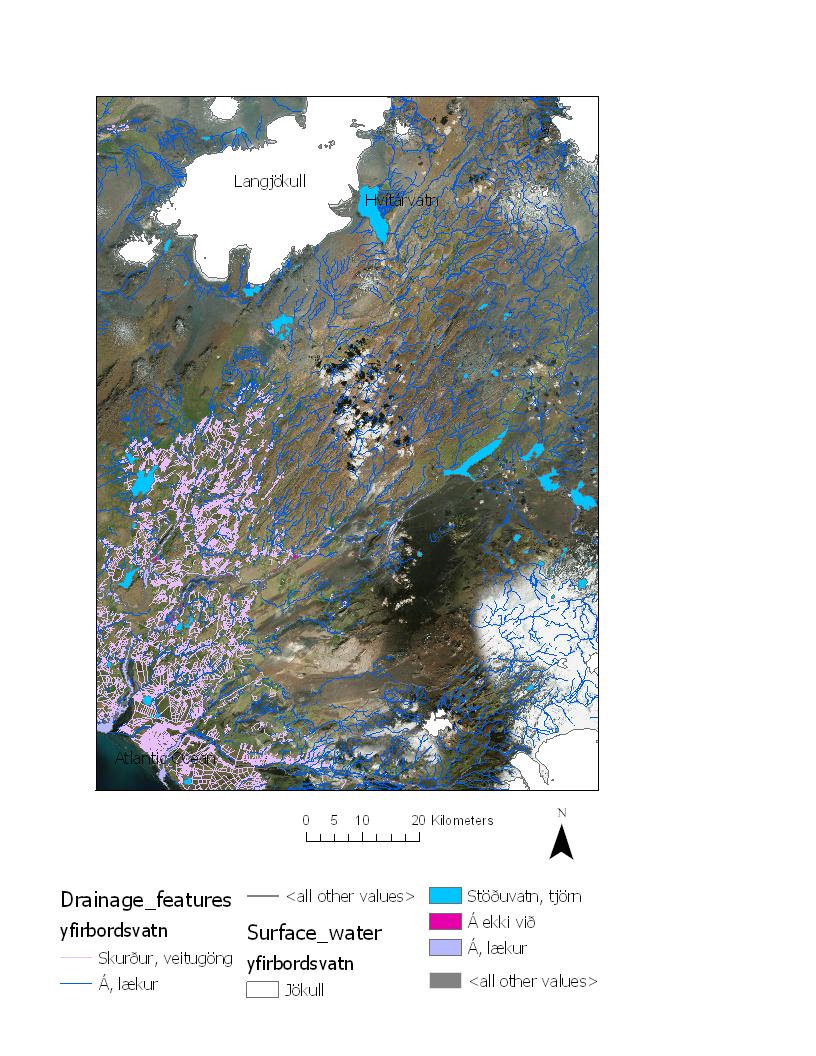 yfirbordsvatn = water surfaces
skurður, veitugöng = canal/ditch, tunnel
jökull = glacier
stöðuvatn, tjörn = lake, pond 
á ekki við = not applicable 
á, lækur = brook).
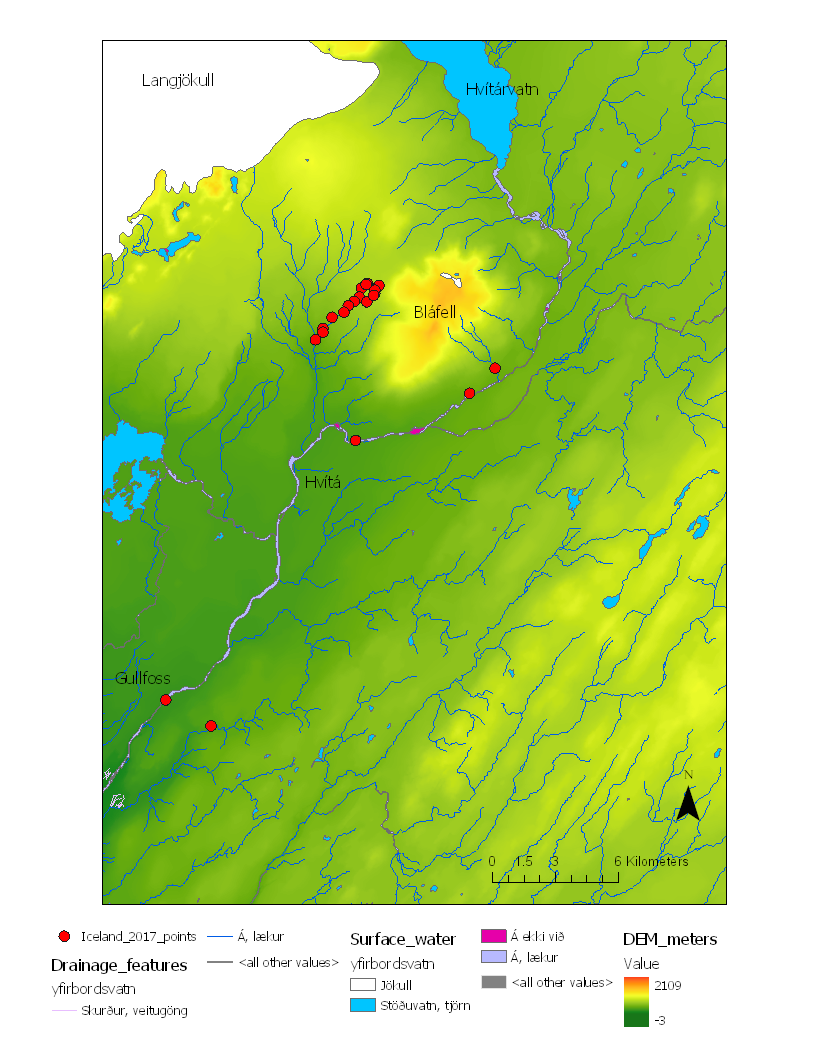 DEM + hydrology
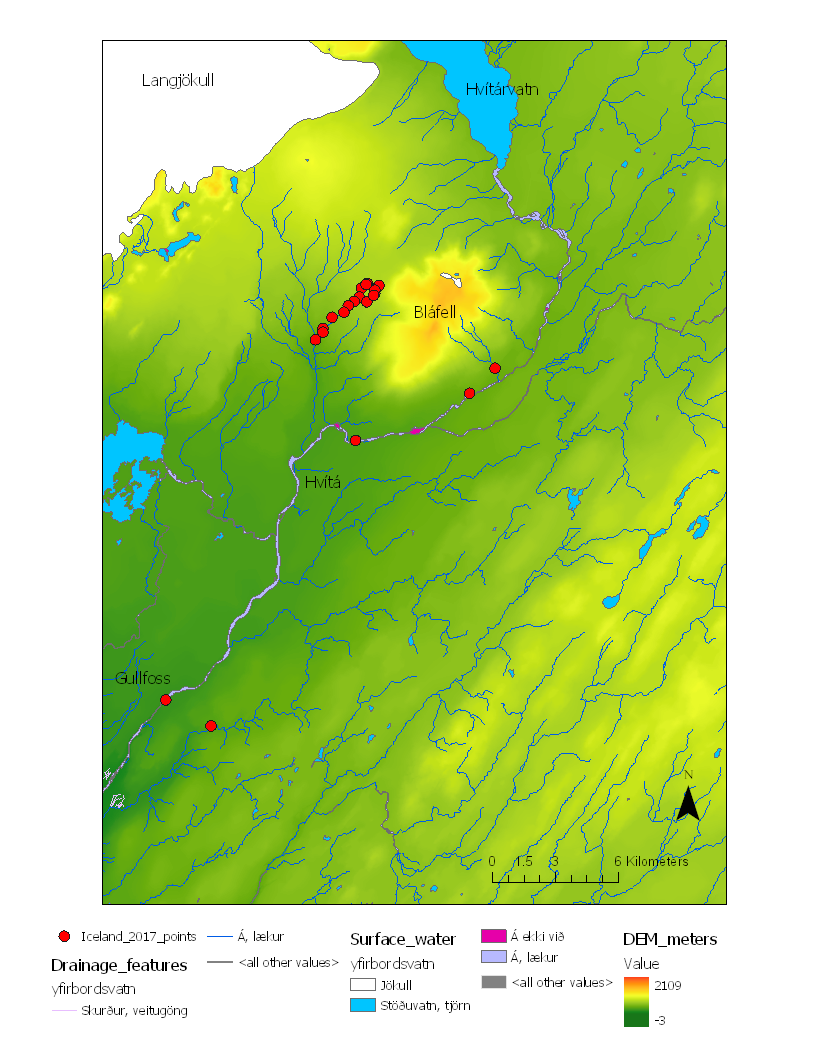 Join “surface water” (polygon) to “drainage features” (line) to create one feature class
Geoprocessing: Flow Direction
Geoprocessing: Watershed
Next Steps
Delineate drainage basin 
Calculate drainage basin area 
Look for gaging station datasets  need stream discharge values 
Calculate HAND to map flood inundation 
Compare flood maps to geomorphologic field evidence
Questions?